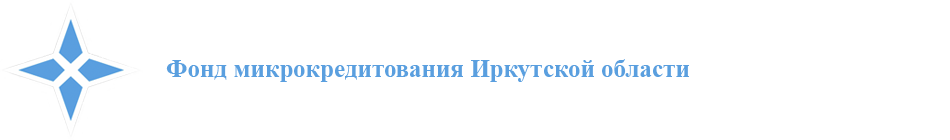 Фонд микрокредитования Иркутской области
Нам более 5 лет
рост уровня развития экономики региона, путем развития 
малого и среднего предпринимательства, через повышение 
доступности, качества и стандартизации финансовых услуг
создан 27.10.2016 на базе МФО Ангарского района Иркутской области, действующего с 2011 года
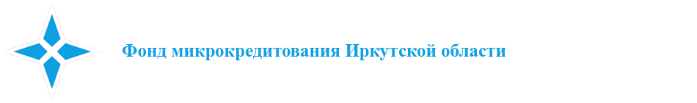 РАВНЫЙ ДОСТУП
к финансовым ресурсам по гарантированной государством
процентной ставке на всей территории Иркутской области
Минимизация пакета документов,
сокращение сроков выдачи.
Внедрение новых продуктов для участия СМСП
в госзакупках и тендерах.
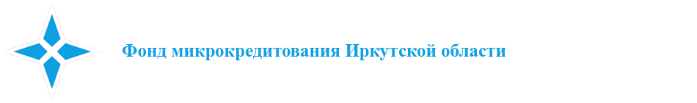 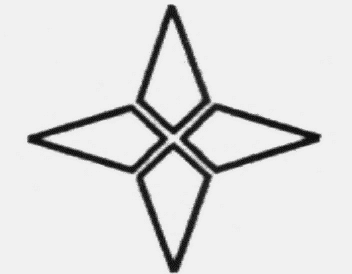 Условия микрокредитования:
Срок: до 3 лет;
Сумма: до 3 миллионов рублей;
Обеспечение: 
Залог оборудования;
Залог транспортного средства;
Залог недвижимости;
Поручительство физического / юридического лица.
Поручительство Иркутского областного Гарантийного Фонда
 
Ставка: до 10 % годовых



ЗАЛОГ МОЖЕТ БЫТЬ КОМБИНИРОВАННЫЙ
Агентская сеть
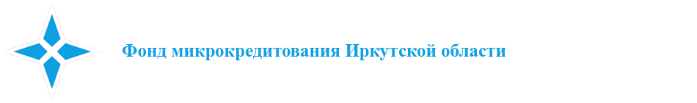 Документы для первоначальной проверки можно направить лично, через представителя либо через ГАУ МФЦ:603 окна, расположенные в 46 отделах, в 153 территориально-обособленных подразделениях МФЦ Иркутской области
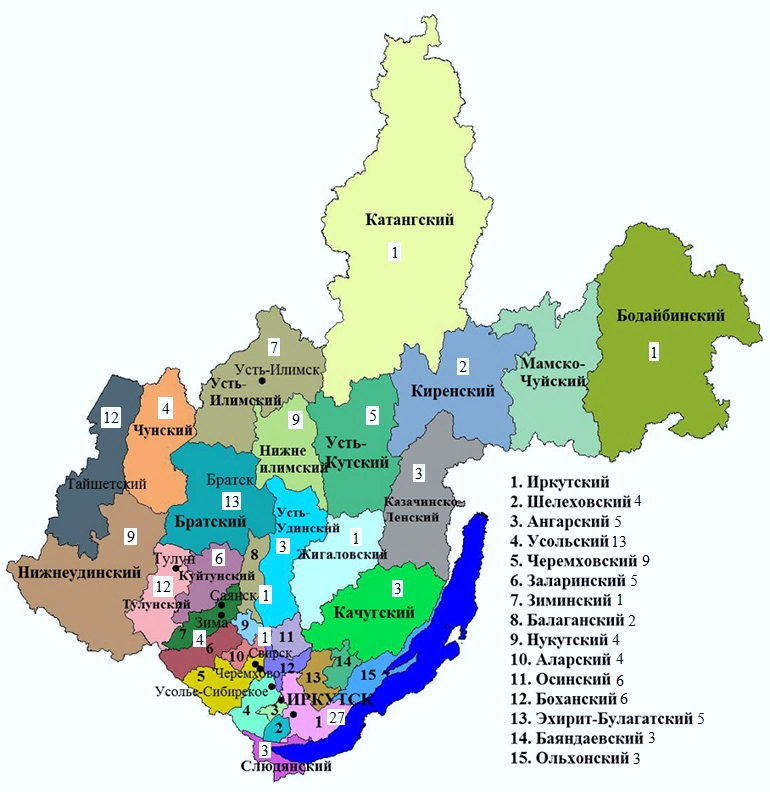 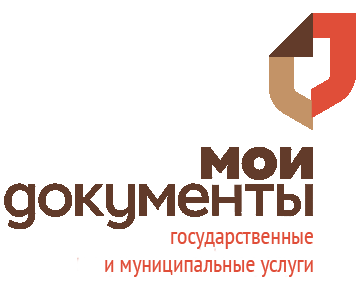 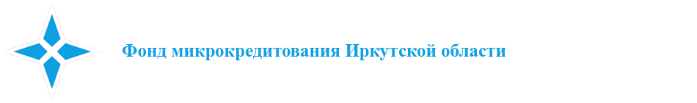 МИКРОЗАЙМЫ ПРЕДОСТАВЛЯЮТСЯ:
СМСП, зарегистрированным и осуществляющим свою деятельность на 
территории Иркутской области;

не имеющим просроченной задолженности по начисленным налогам,
сборам и иным платежам перед бюджетами всех уровней;

имеющим достаточное и ликвидное обеспечение обязательств, возможно
поручительство Гарантийного фонда Иркутской области;

положительное заключение Экспертного совета.
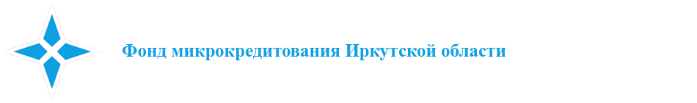 МИКРОЗАЙМЫ НЕ ПРЕДСТАВЛЯЮТСЯ
на заработную плату, налоги, оплату текущих расходов по кредитам;

допустившим нарушение условий Договора микрозайма с Фондом 
по возврату заемных средств;

кредитным организациям, страховым организациям, 
инвестиционным фондам, негосудартсвенным пенсионным фондам, 
профессиональным участникам рынка ценных бумаг, ломбардам;

участникам соглашений о разделе продукции;

игорному бизнесу; нерезидентам РФ; добывающим и реализующим 
полезные ископаемые; 

учавствующим в процедуре банкротства; 

имеющим отрицательную кредитную историю.
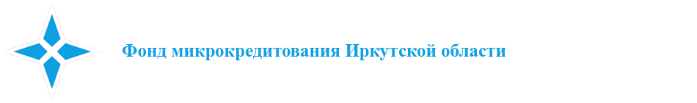 Динамика выдачи займов
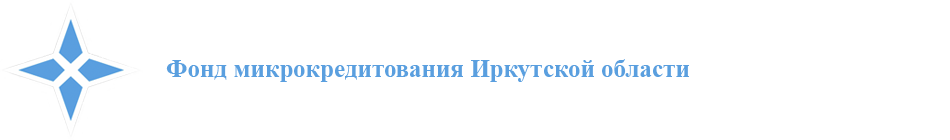 Что нужно для получения займа
1 этап: Проверка в бюро кредитных историй (лично, через представителя либо через МФЦ)
предоставить согласие на проверку в бюро кредитных историй (в случае если документы направляются через МФЦ, то еще и согласие на обработку персональных данных)
Копию паспорта
Копию СНИЛС
2 этап: Сбор документов согласно перечня, который можно получить в офисе либо на сайте www.mfoirk.ru либо в офисе МФЦ
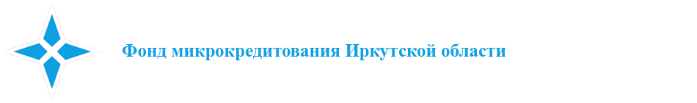 РЕГЛАМЕНТ РАБОТЫ ФОНДА
ПРОВЕРКА 
ФМК
СМСП
сбор документов
ПАКЕТ
документов
лично, МФЦ
7-30 дней
Мотивированный 
отказ
3-10 дней
Экспертный 
совет
ФМК
ВОЗВРАТ ЗАЙМА
срок 
договора
3 дня
ОТЧЕТ
О целевом
использовании
Перечисление
при наличии
финансовой 
возможности
60 дней
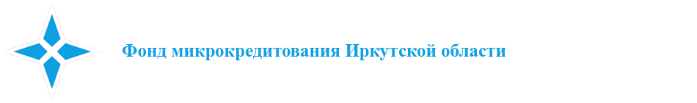 Взаимодействие с муниципальными образованиями
Заключены соглашения:
Администрация муниципального образования «Усольский район»
Администрация муниципального образования «Братский район»
Администрация Тайшетского района
Администрация городского округа муниципальное образование «город Саянск»
Администрация Чунского районного муниципального образования
Администрация Усть-Удинского района
Администрация Осинского муниципального образования
Администрация г. Бодайбо и района
Администрация Катангского района
Администрация Заларинского района
Администрация Куйтунского района
Администрация Нижнеудинского района
Администрация Усть-Кутского района
Администрация Нукутского района
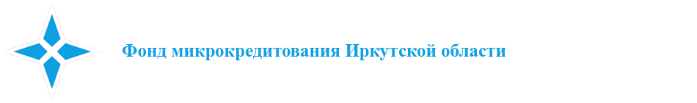 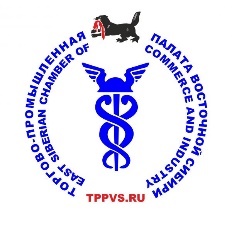 - Соглашение с ТПП Восточной Сибири от 06.03.2017 
- Соглашение с Союзом потребительских обществ от 02.03.2017
- Соглашение с НП Малые предприятия Иркутской области от 02.03.2017
 Соглашение с Агентством по туризму Иркутской области от 21.04.2017
СОТРУДНИЧЕСТВО С АССОЦИАЦИЯМИ И СОЮЗАМИ
Фонд микрокредитования Иркутской области
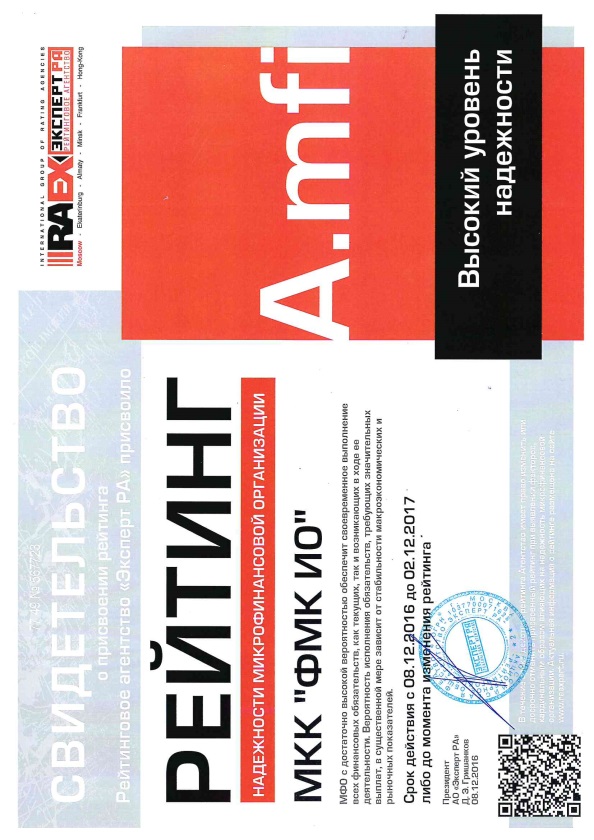 Сохраненные рабочие места 2610
Созданные рабочие места 584
Объем налоговых отчислений 190,34 млн. руб.
Объем погашенной просроченной 
задолженности по налогам и сборам
4,2 млн. руб.
Капитализация 120,96 млн. руб.
на общую сумму свыше
 200
млн. руб.
382
микрозайма
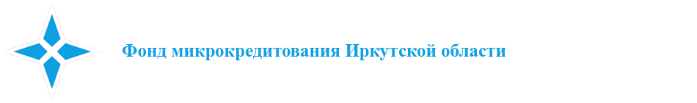 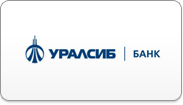 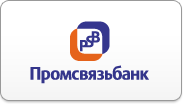 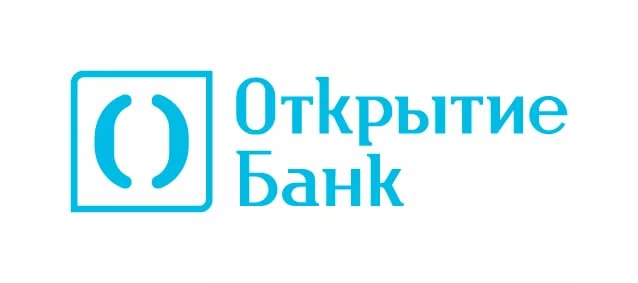 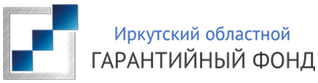 Взаимодействие
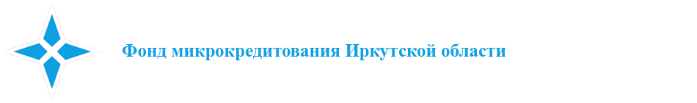 MFOirk.ru
Благодарю за внимание!
8(3952)34-33-29
d@mfoirk.ru
Ольга Трофимовна Мосина,
директор микрокредитной компании
«Фонд микрокредитования Иркутской области»